Објектно орјентисано програмирање
Владимир Филиповић
vladaf@matf.bg.ac.rs
Александар Картељ
kartelj@matf.bg.ac.rs
Изузеци у програмском језику Јава
Владимир Филиповић
vladaf@matf.bg.ac.rs
Александар Картељ
kartelj@matf.bg.ac.rs
Изузеци
Јава користи изузетке као начин сигнализирања озбиљних проблема приликом извршавања програма.
Стандардне класе (класе из ЈДК-а) их интензивно користе.
Пошто они настају када у Јава програмима ствари крену наопако, изузетке треба узети у озбиљно разматрање када се дизајнира апликација и када се пишу програми.
Разлог зашто изузецима до сада није посвећено више пажње је што је за њих потребно добро разумевање класа и механизма наслеђивања.
Изузеци (2)
Изузетак обично сигнализира грешку или неки посебно необичан догађај у програму који заслужује посебну пажњу.
Главна корист од изузетака јесте што они раздвајају код који обрађује грешке од кода који се извршава када ствари теку глатко.
Други позитиван аспект изузетака јесте што обезбеђују механизам присиле да се реагује на одређене врсте грешака.
Изузеци (3)
Не треба све грешке у програмима сигнализирати изузецима – само неуобичајене или катастрофалне.
На пример, ако корисник не унесе исправан улазни податак, за то не треба користити изузетке!
Разлог је што руковање изузецима укључује много додатног процесирања што успорава целокупан програм.
Изузетак је објекат са информацијама о проблему који се креира када се деси ненормална ситуација у нашем програму.
Изузеци (4)
За изузетак се каже да је «подигнут» или «избачен» (енг. thrown).
За код који прима објекат изузетак као параметар се каже да га «хвата» (енг. catch).
Једноставан пример кода који избацује изузетак:

public class JednostavanPrimer { 
		
	public static void main(String[] args) { 
		try { 
			int a[] = new int[2]; 							System.out.println("Pristupam elementu :" + a[3]); 
		} catch (ArrayIndexOutOfBoundsException e) { 					System.out.println("Izuzetak izbacen :" + e); 
		} 
	} 
}
Изузеци (5)
Ситуације које узрокују изузетке су прилично разноврсне, али спадају у четири категорије:
грешке кода или података:
неисправан покушај кастовања објекта, 
коришћење индекса који је изван граница за тај низ, 
дељење целог броја нулом;
изузеци стандардних метода (нпр. избацивање  StringIndexOutOfBoundsException изузетака); 
избацивање кориснички дефинисаних изузетака; 
Јава грешке (обично последица грешке у нашем програму).
Типови изузетака
Изузетак је увек објекат неке поткласе стандардне класе Throwable. 
То важи и за изузетке које сами дефинишемо, као и за стандардне изузетке.
Две директне поткласе класе Throwable – класа Error и класа Exception – покривају све стандардне изузетке.
Обе ове класе имају поткласе за специфичне изузетке.
                              Object

				   Throwable

                Error                       Exception


izuzeci koje ne treba          izuzeci koje  
       hvatati                  (u principu) treba hvatati
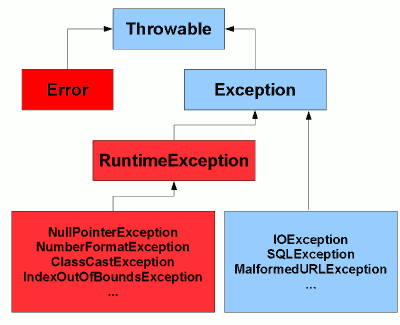 Изузеци типа Error
Изузеци дефинисани класом Error и њеним поткласама карактеришу се чињеницом да се од програмера не очекује да предузима ништа, не очекује се да их хвата.
Класа Error има три директне поткласе:
ThreadDeath – избацује се када се нит која се извршава намерно стопира.
LinkageError – озбиљни проблеми са класама у програму, нпр. некомпатибилност међу класама или покушај креирања објекта непостојећег класног типа и слично.
VirtualMachineError – садржи четири поткласе изузетака који се избацују када се деси катастрофални пад JVM.
Изузеци типа Error (2)
Изузеци који одговарају објектима класа изведених из LinkageError и VirtualMachineError су резултат катастрофалних догађаја и услова. 
У таквим ситуацијама обично све што програмер може да уради јесте да прочита поруку о грешци која се генерише када се избаци изузетак, посебно у случају LinkageError изузетка. 
На основу поруке треба да покушава да се схвати шта је у написаном коду могло да изазове такав проблем.
Изузеци RuntimeException
За скоро све изузетке представљене поткласама класе Exception, мора се у програм укључити код који ће руковати њима уколико наш код може изазвати њихово избацивање
Изузетак су објекти класе RuntimeException.
Преводилац допушта да их програмер игнорише јер они генерално настају због озбиљних грешака у написаном програмском коду.
Изузеци класе RuntimeException, дакле, указују на то да је нешто лоше у самој логици написаног програма.
Изузеци RuntimeException (2)
У неким контекстима за неке од ових изузетака је можда потребно да програмер укључи код за њихово препознавање.
То је већ показано на примеру IndexOutOfBoundsException изузетка, где покушавамо да приступимо елементу ван граница низа.
Ово је, наравно, неприродан пример који јасно указује на грешку у логици програмирања. 
Поткласе класе RuntimeException су:
ArithmeticException 
IndexOutOfBoundsException 
NegativeArraySizeException
NullPointerException
ArrayStoreException, ClassCastException, IllegalArgumentException, SecurityException, IllegalMonitorStateException, IllegalStateException, UnsupportedOperationException
Остале поткласе Exception
За све остале класе изведене из класе Exception, преводилац ће проверити да ли је испуњена једна од ове две ствари у оквиру методе која може да избаци изузетак: 
Хватање изузетка (try-catch блок);
Прослеђивање изузетка (наредба throws) надметоди, односно методи која је позвала нашу методу.
Уколико није урађено ни једно ни друго, тада се програм неће превести.
Дакле, сви изузеци који нису типа Error или RuntimeException се морају разрешити.
Руковање изузецима (2)
Претпоставимо да наш метод позива неки метод који може избацити изузетак који није типа поткласе RuntimeException нити Error  класе.
Нека је изузетак нпр. типа IOException.
Најмање што морамо да урадимо јесте да декларишемо да може бити избачен изузетак. Како се то ради?
Једноставно се дода throws клауза у дефиницију метода нпр.

	double myMetod() throws IOException{...} 
	double myMetod() throws IOException,FileNotFoundException {...}

Дакле, само се дода кључна реч throws и листа изузетака који могу бити избачени, раздвојених запетама.
Руковање изузецима (3)
Ако неки други метод позива овај метод, он мора да узме у обзир изузетке које овај може избацити, па или их обрађивати или и он декларисати да избацује изузетке истог типа.
Уколико се не уради ни једно ни друго, преводилац ће то утврдити и доћи ће до грешке превођења, па се Јава код неће превести у бајт-код.
Руковање изузетцима (4)
Ако се одлучи да се рукује изузецима тамо где се они десе, потребно је укључити три врсте блокова кода у метод који рукује изузецима, и то су:
try блок – обухвата код где се може јавити један или више изузетака. Код који може да избаци изузетак који желимо да ухватимо мора бити у try блоку;
catch блок – обухвата код који је намењен да рукује изузецима одређеног типа који могу бити избачени у придруженом try блоку;
finally блок – увек се извршава пре него се метод заврши, без обзира да ли је било који изузетак избачен у try блоку или није.
try блок
Када треба да се ухвати изузетак, код метода који може избацити изузетак мора бити обухваћен try-блоком.
Код који може изазвати изузетке не мора бити у try-блоку, па у декларацији метода треба бити истакнуто да тај метод може избацити типове изузетака који нису ухваћени.
try-блок чини кључна реч try за којом следи пар витичастих заграда које окружују код који може избацити изузетак.
	try { 
		// kod koji moze izbaciti jedan ili vise izuzetaka 
	}
try-блокови су неопходни и када је потребно да се ухвате изузетци типа Error ili RuntimeException (они се лако генеришу).
catch блок
Код за руковање изузетком датог типа се ограђује catch-блоком.
catch-блок се мора налазити непосредно иза try-блока који садржи код који може избацити тај одређени изузетак.
catch-блок се састоји од кључне речи catch праћене једним параметром унутар облих заграда којим се идентификује тип изузетка којим блок рукује. 
Ово прати код за руковање изузетком који се налази унутар пара витичастих заграда:
	try { 
		// kod koji moze izbaciti jedan ili vise izuzetaka 	
	}catch(ArithmeticException e) { 
		// kod za rukovanje izuzetkom tipaArithmeticException 
	}
catch блок (2)
Овај catch блок рукује само изузецима типа ArithmeticException.
То повлачи да је то једина врста изузетака која може бити избачена у try-блоку. 
Ако могу бити избачени и други, претходни код се неће успешно превести.
Генерално, параметар за catch блок мора бити типа Throwable или неке њене поткласе. 
Ако класа која се зада као параметар catch блока има поткласе, од catch блока се очекује да процесира изузетке тог типа, али и свих поткласа тог типа.
Вишеструки catch блок
Ако try-може да избаци неколико различитих врста изузетака, тада је потребно поставити више catch блокова за руковање њима након try-блока.
Пример:
	try { 
		// kod koji moze izbaciti izuzetke... 
	}catch(ArithmeticException e) { 
		// kod za rukovanje ArithmeticException izuzecima 
	}catch(IndexOutOfBoundsException e) { 
		// kod za rukovanje Index... izuzecima 
	} 
	// Izvrsavanje se nastavlja ovde ...
Вишеструки catch блок (2)
У претходном примеру изузеци типа ArithmeticException биће хватани првим catch блоком, а типа IndexOutOfBoundsException  другим.
Наравно, ако се избаци изузетак типа ArithmeticException, биће извршен само код тог catch блока. 
Када се он заврши, извршавање се наставља наредбом након последњег catch блока.
Редослед catch блокова може бити од значаја. 
Када се избаци изузетак, он ће бити ухваћен првим catch блоком чији је параметар истог типа или је типа његове надкласе.
Ако постоји хијерархија, редослед catch-блокова би требало да буде: најизведенији тип прво, најосновнији тип на крају.
finally блок
Природа изузетака је таква да се извршавање try блока прекида по избацивању изузетка без обзира на значај кода који следи тачку у којој је изузетак избачен.
То уводи могућност да изузетак остави ствари у незадовољавајућем стању. 
На пример, може се догодити да се отвори датотека и да се, пошто је избачен изузетак, не извршава се код за затварање те датотеке.
finally-блок обезбеђује средство да сe ”почисти” на крају извршавања try-bloka
finally--блок се извршава увек, без обзира да ли су или не избачени изузеци за време извршавања придруженог try блока.
finally блок (2)
Као и catch блок, тако је и finally блок придружен одређеном try блоку и мора бити смештен непосредно након catch блокова за тај try блок.
Ако нема catch блокова, finally блок се смешта непосредно након try блока. Иначе се програм неће успешно превести.
Уколико је коришћењем return наредбе враћена нека вредност унутар finally блока, то поништава return наредбу која је евентуално извршена у try блоку.
finally блок (3)
Структура комплетне try-catch-finally наредбе:
	try{ 
		// Kod koji moze izbaciti izuzetke ... 	}catch(ExceptionType1 e) { 
		// ... 
	}catch(ExceptionType2 e) { 
		// ... 
		// ako je potrebno, jos catch blokova ... 
	}finally{ 
		// kod koji se uvek izvrsava nakon try-bloka 
	}

Није могуће да постоји само try-блок, већ њега увек мора да прати бар један од catch и finally блокова.
Изузеци који нису ухваћени могу бити избачени било где у телу метода, у делу кода који није ограђен try-блоком.
Пропагирање изузетака
У многим ситуацијама, када се у неком методу појави изузетак, програмер може да одлучи да тај изузетак не обрађује на у том методу већ да га омогући да га пропагира у позивајући метод.
Мотивација за такву одлуку је што је позивајући метод у принципу свеснији контекста у ком је изузетак настао, па се на том нивоу лакше може одлучити које акције треба предузети.
Пропагирање изузетка у метод-позивалац се реализује помоћу кључне речи throws иза које следи листа изузетака којима је допуштено пропагирање.
Избацивање изузетака
У многим ситуацијама, када неки метод ухвати изузетак, имплементирањем одговарајуће catch клаузе, позивајући програм можда мора да зна да се то десило.
Ако ухваћени изузетак треба да проследимо позивајућем програму, можемо да га поново избацимо из унутрашњости блока catch, користећи throw наредбу, на пример:
	try{ 
		// ... 
	}catch(ArithmeticException e){ 
		// obrada ovog izuzetka throw e; 
	}
Код throw наредбе је дата кључна реч throw, за којом следи објекат типа изузетка који се избацује том наредбом.
Избацивање изузетака (2)
Програмер може одлучити да избаци изузетак кад год нађе за сходно, чак и у „нормалној“ ситуацији.
Међутим, треба нагласити да су изузетци неефикасни и да их треба искључиво користити за „нерегуларне“ ситуације, а не за реализацију делова „нормалне“ пословне логике.
Захвалница
Велики део материјала који је укључен у ову презентацију је преузет из презентације коју је раније (у време када је он држао курс Објектно орјентисано програмирање) направио проф. др Душан Тошић.
Хвала проф. Тошићу што се сагласио са укључивањем тог материјала у садашњу презентацији, као и на помоћи коју ми је пружио током конципцирања и реализације курса. 
Надаље, један део материјала је преузет од колегинице Марије Милановић. 
Хвала Марији Милановић на помоћи у реализацији ове презентације.